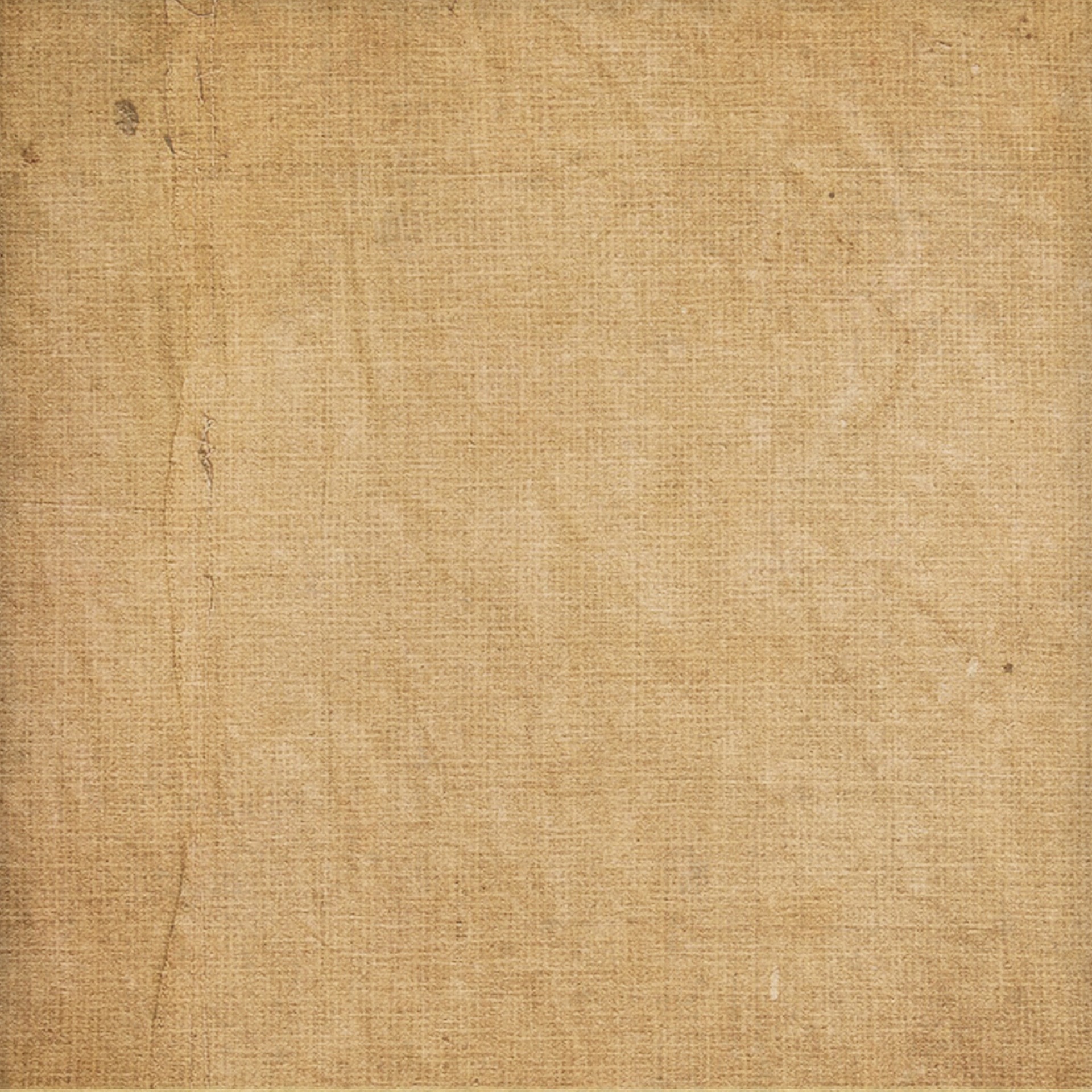 12 See to it, brothers and sisters, that none of you has a sinful, unbelieving heart that turns away from the living God. 13 But encourage one another daily, as long as it is called “Today,” so that none of you may be hardened by sin’s deceitfulness.
- Hebrews 3:12-13
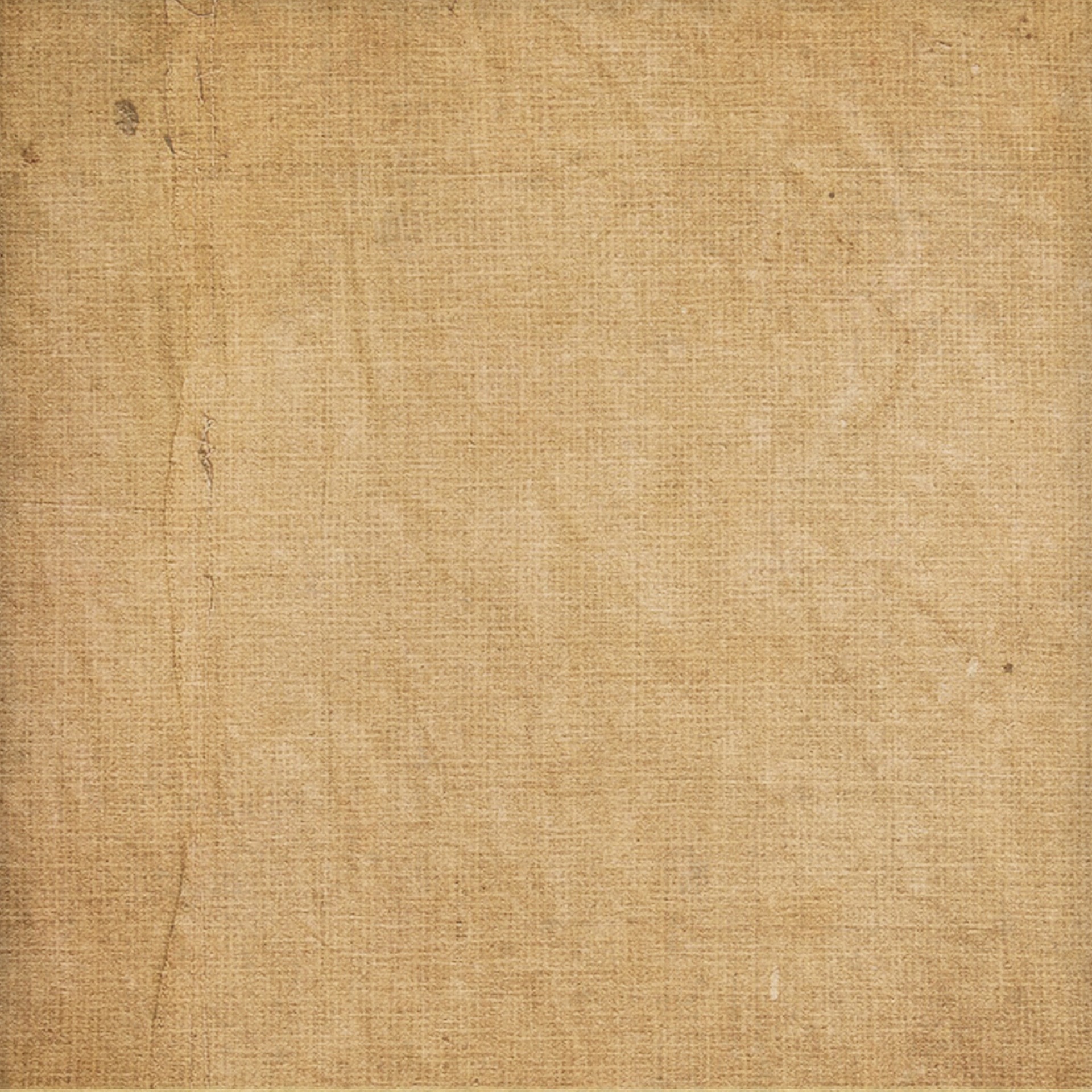 What is an Encouraging Person Like?
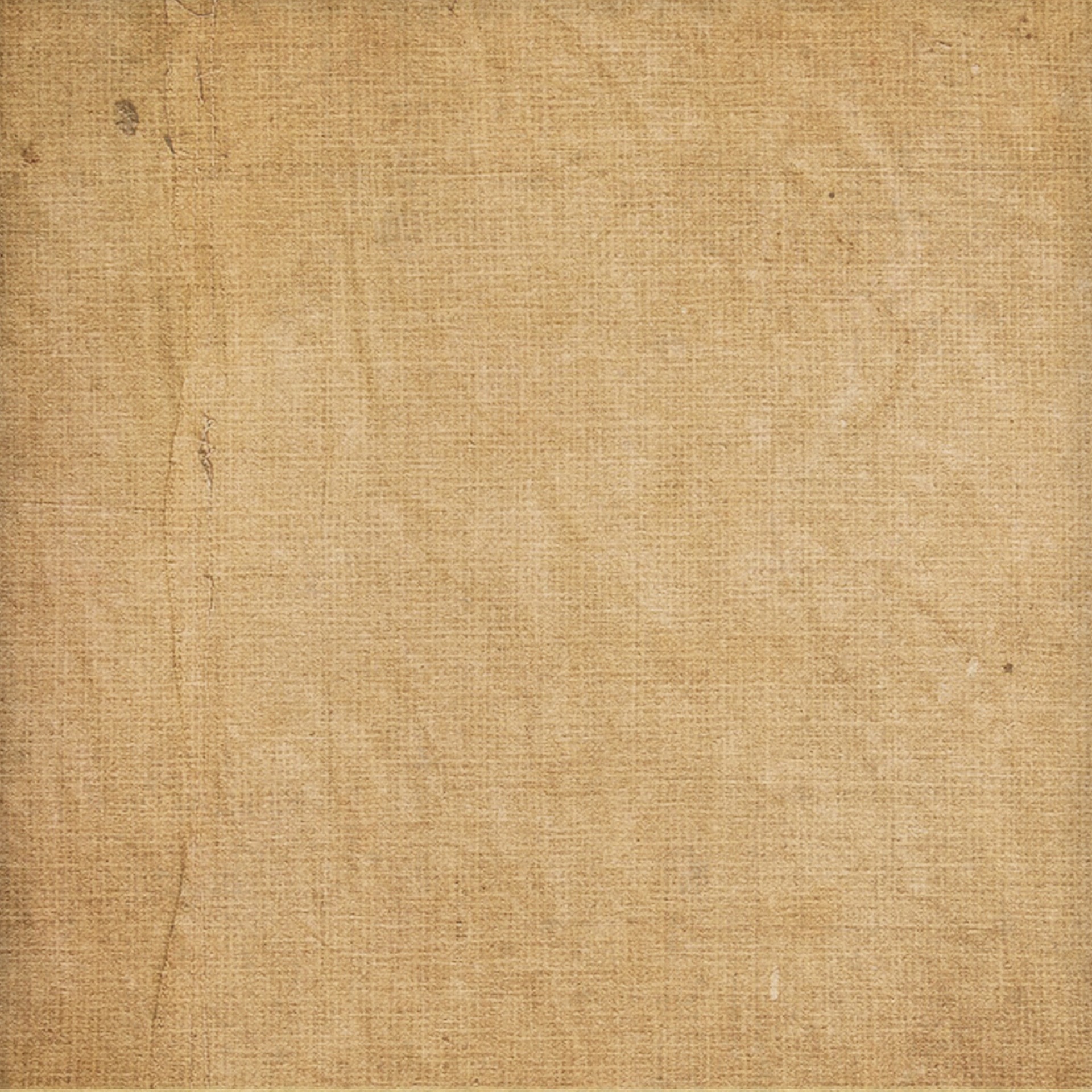 Gives Up Stuff
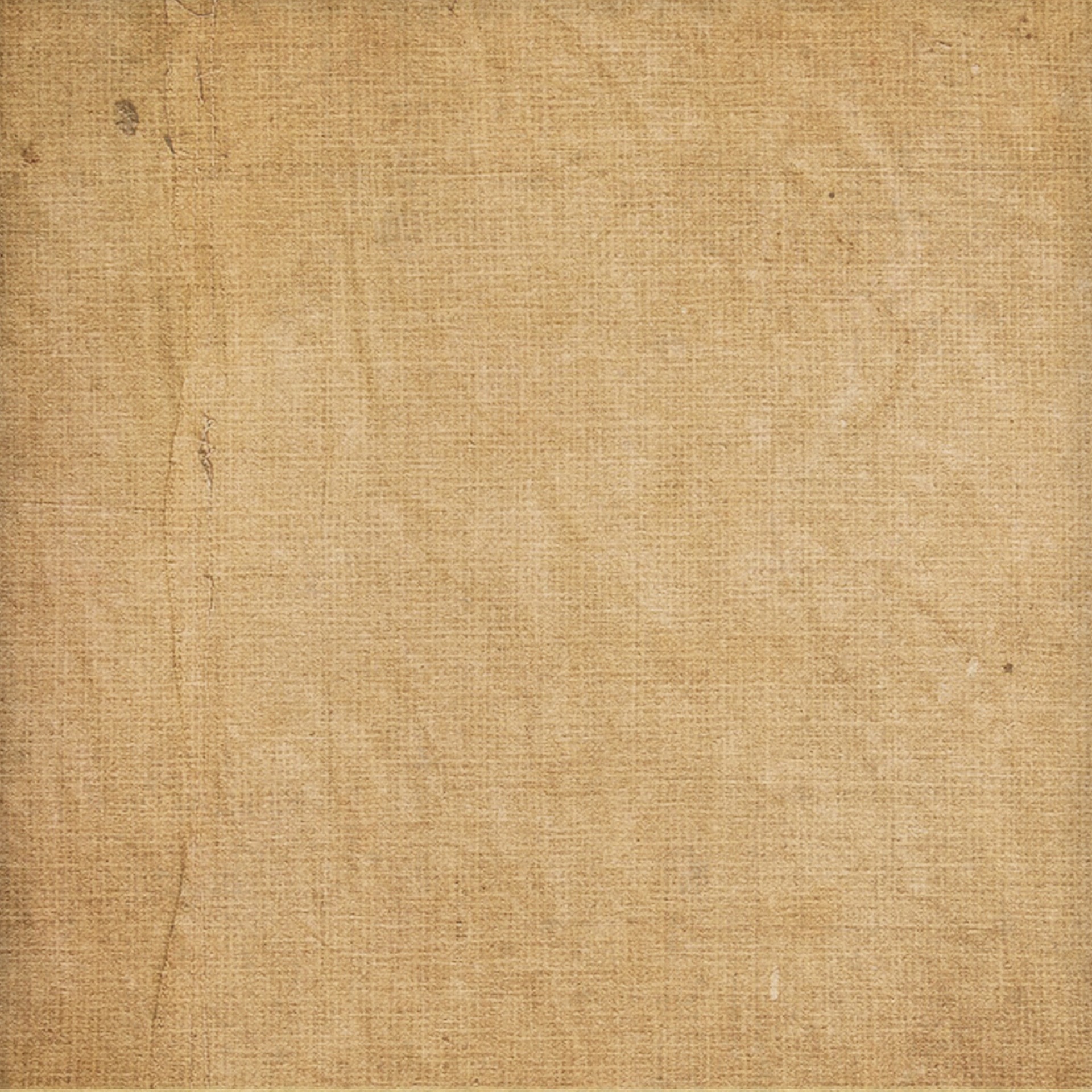 Gives People a Second Chance
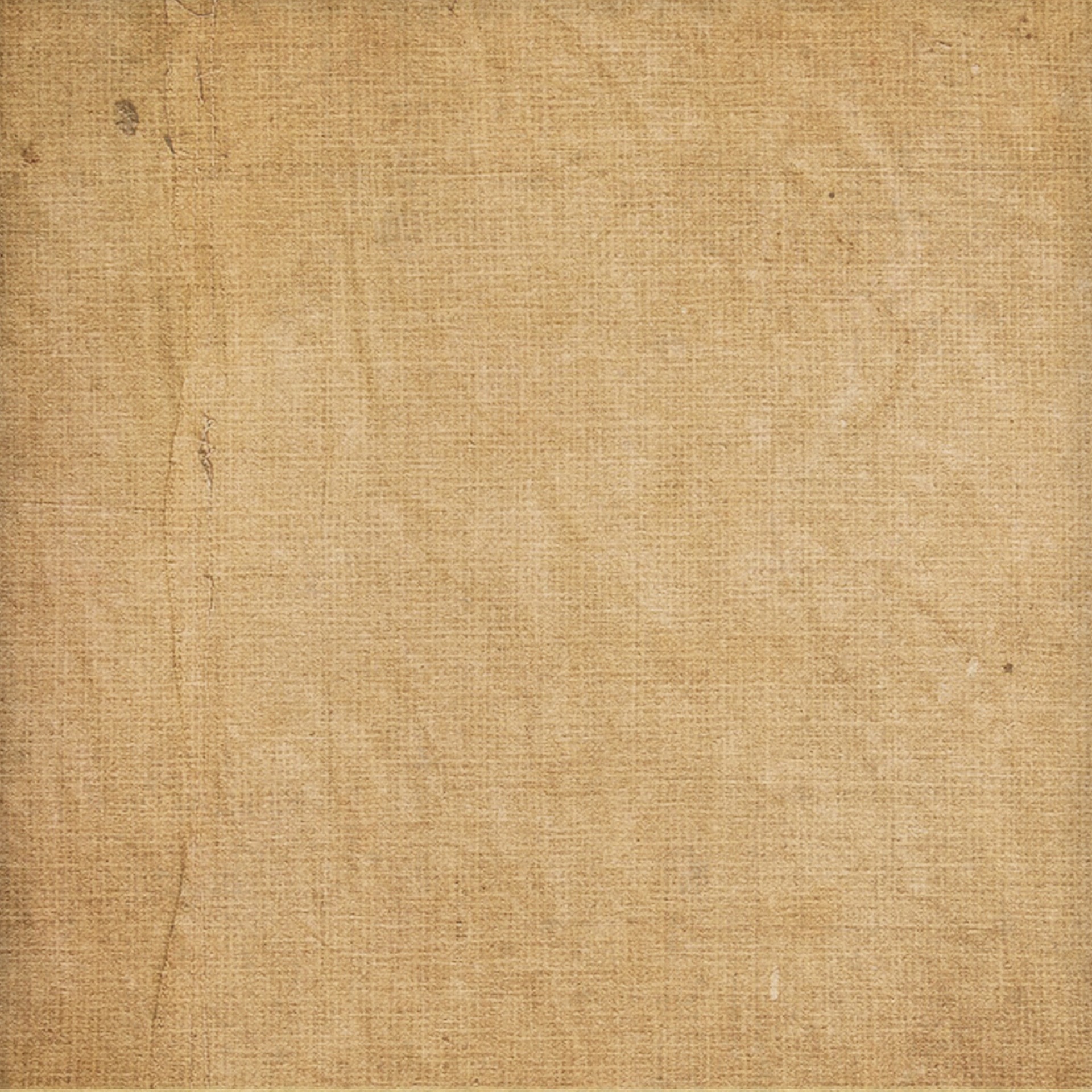 Goes
To Strengthen
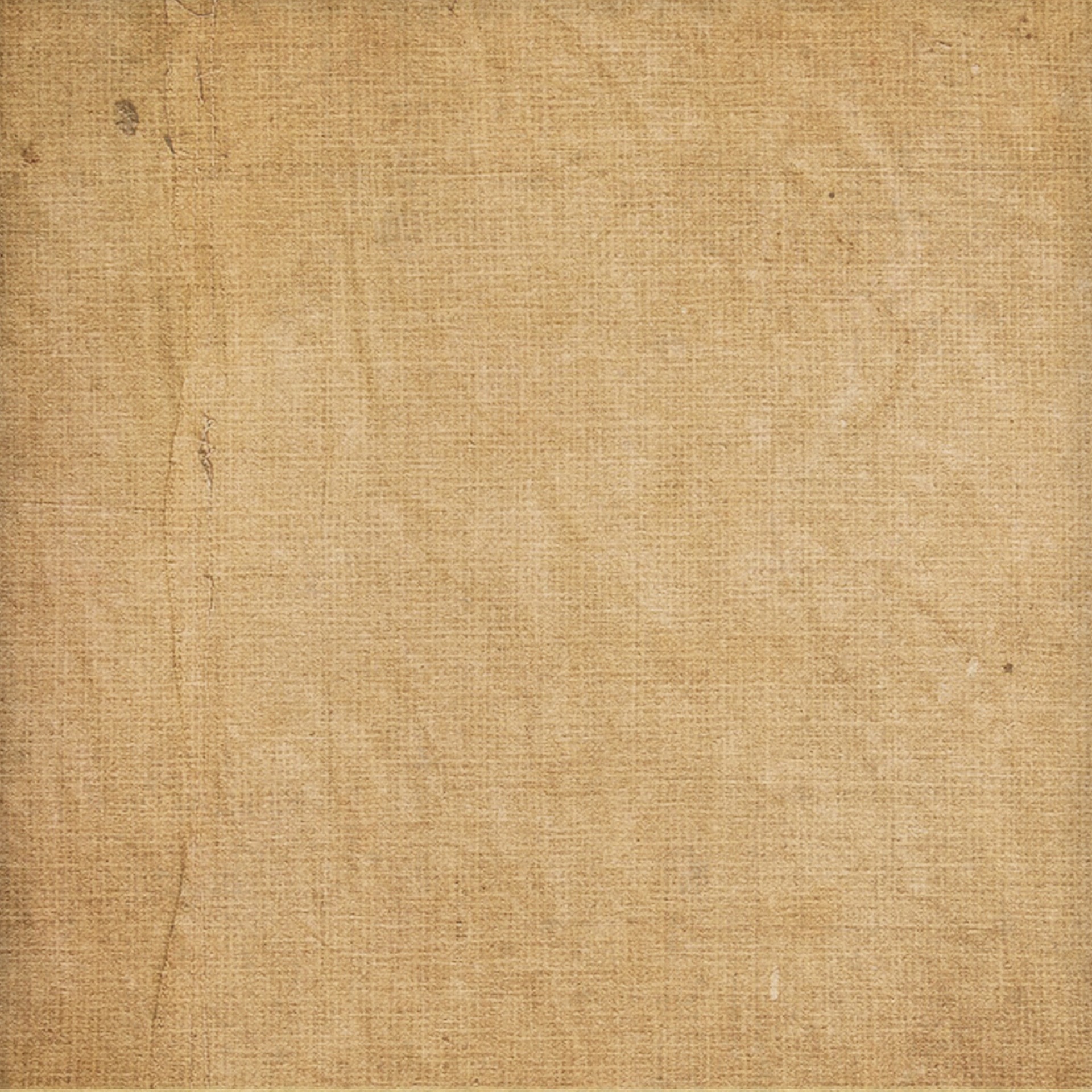 Goes
To Help
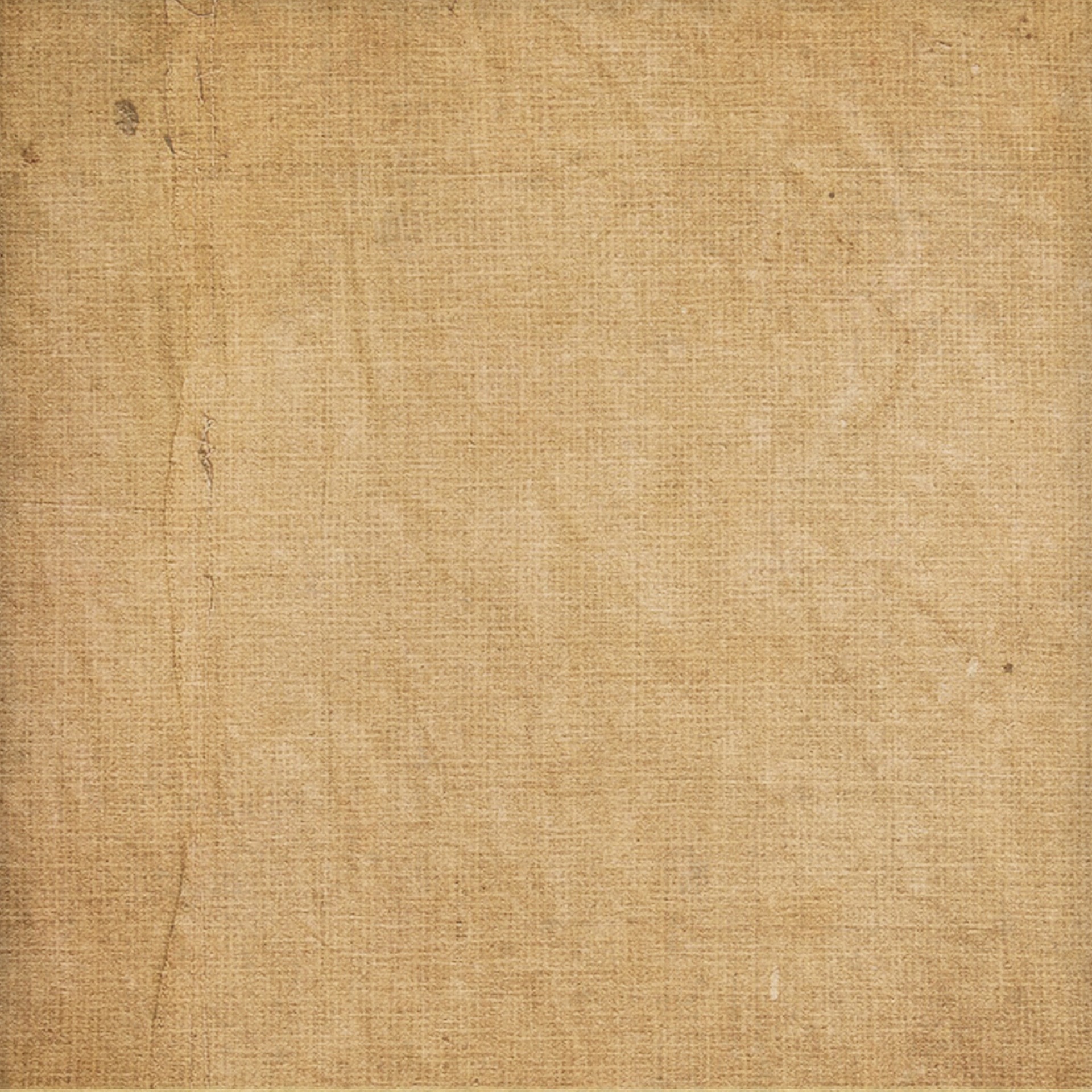 Goes
To Teach
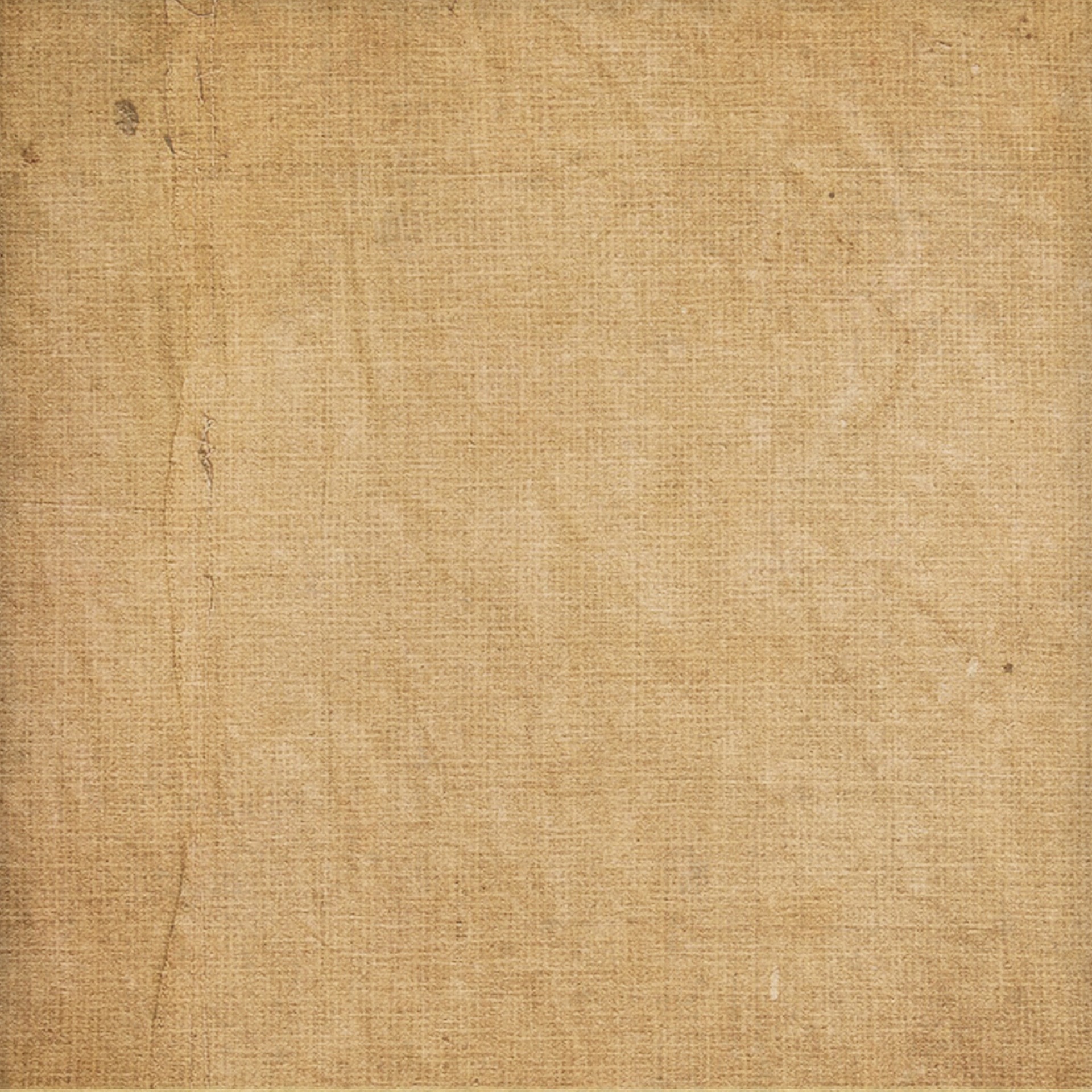 Boldness
To Teach the Lost
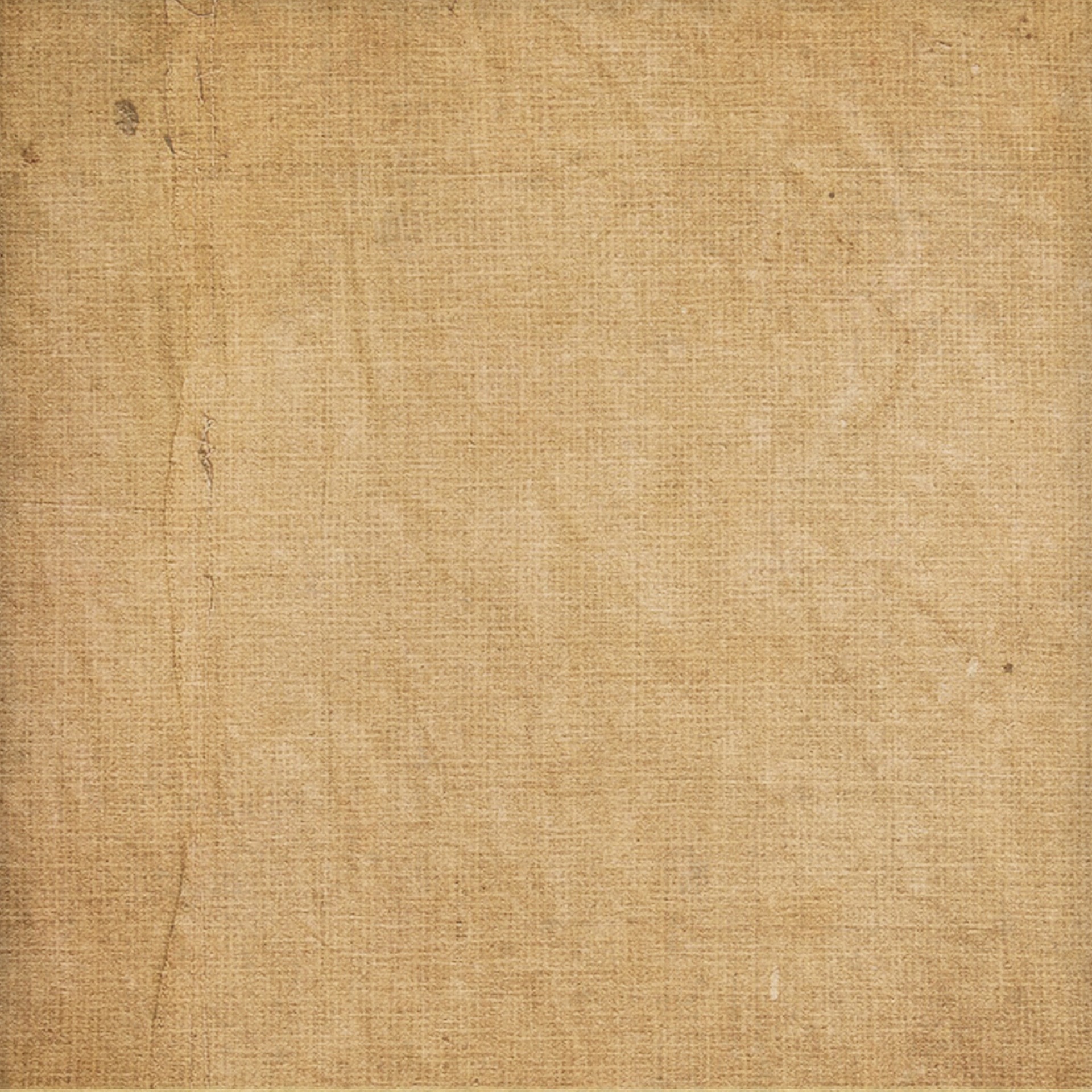 Strengthens
New/Weak Christians
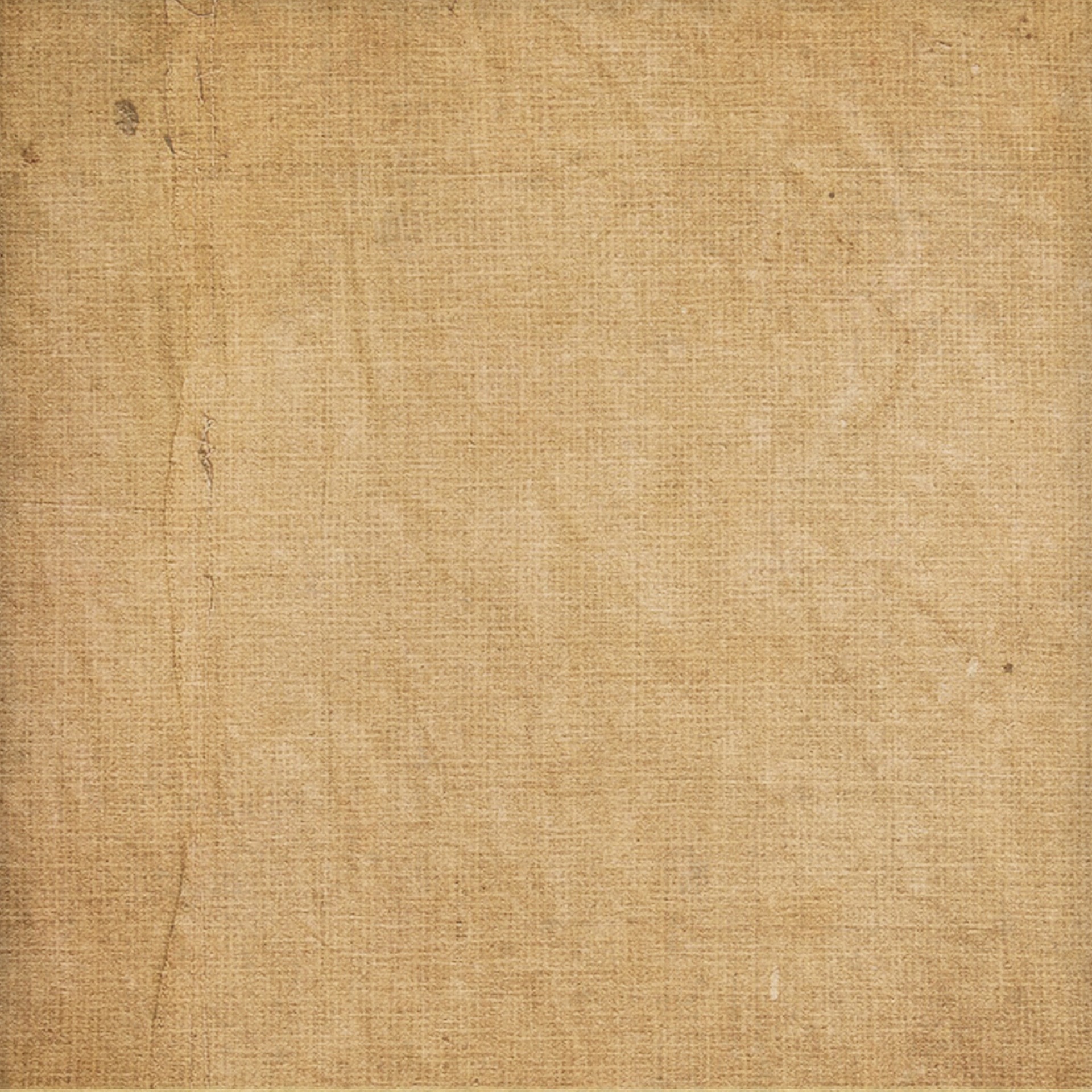 Boldness
To Teach the Lost
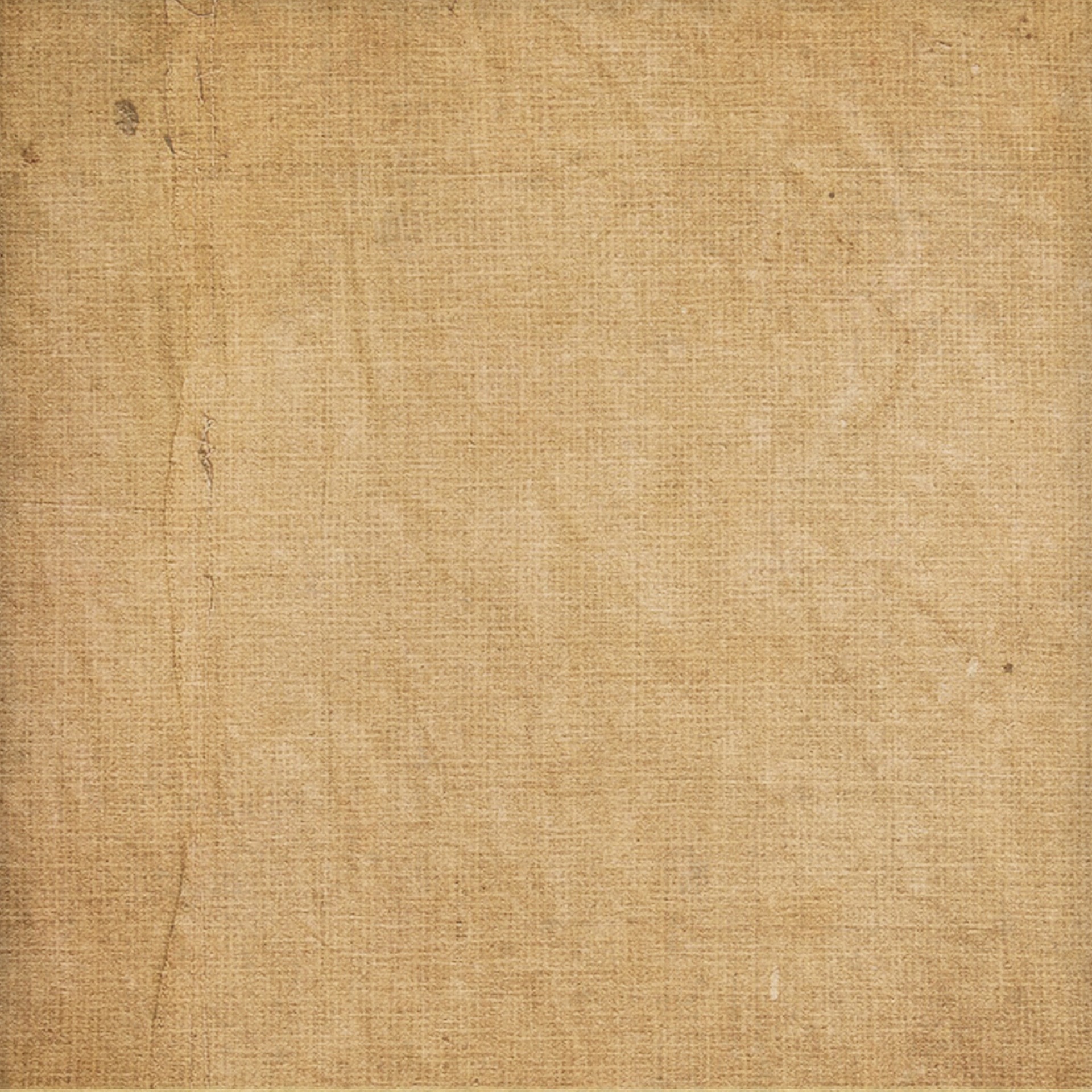 Strengthens
New/Weak Christians
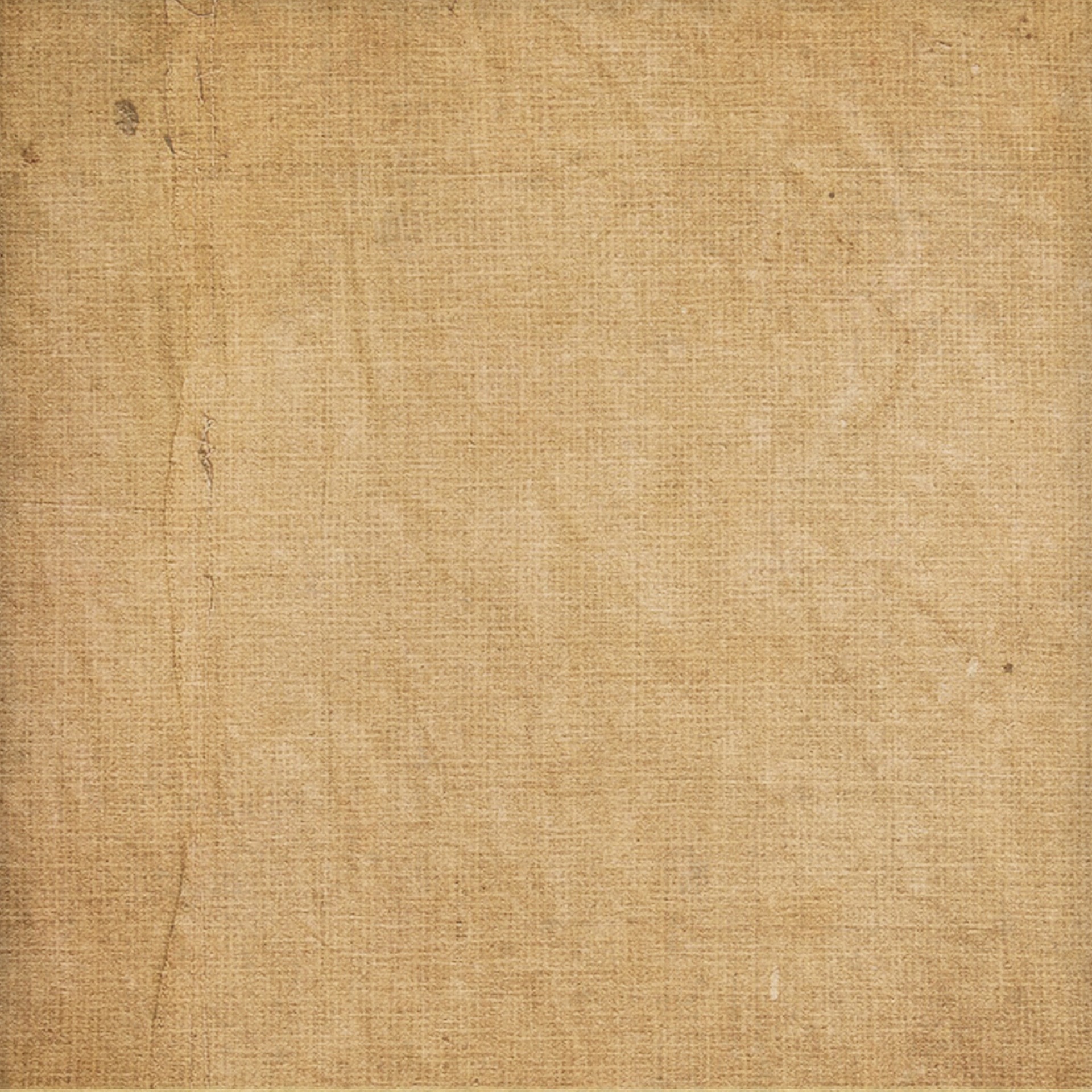 Boldness
To Confront False Teaching
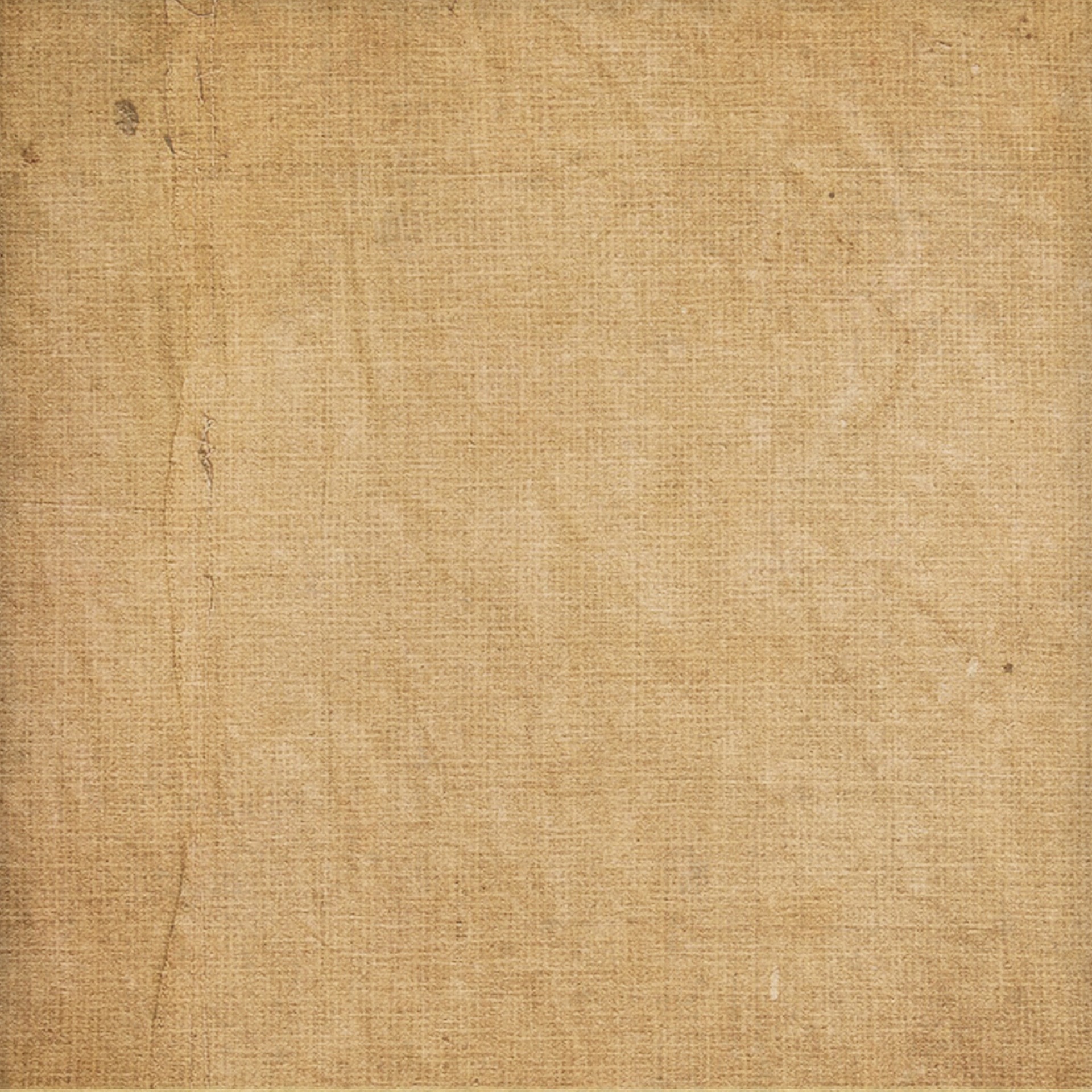 Strengthens
Christians with the Truth
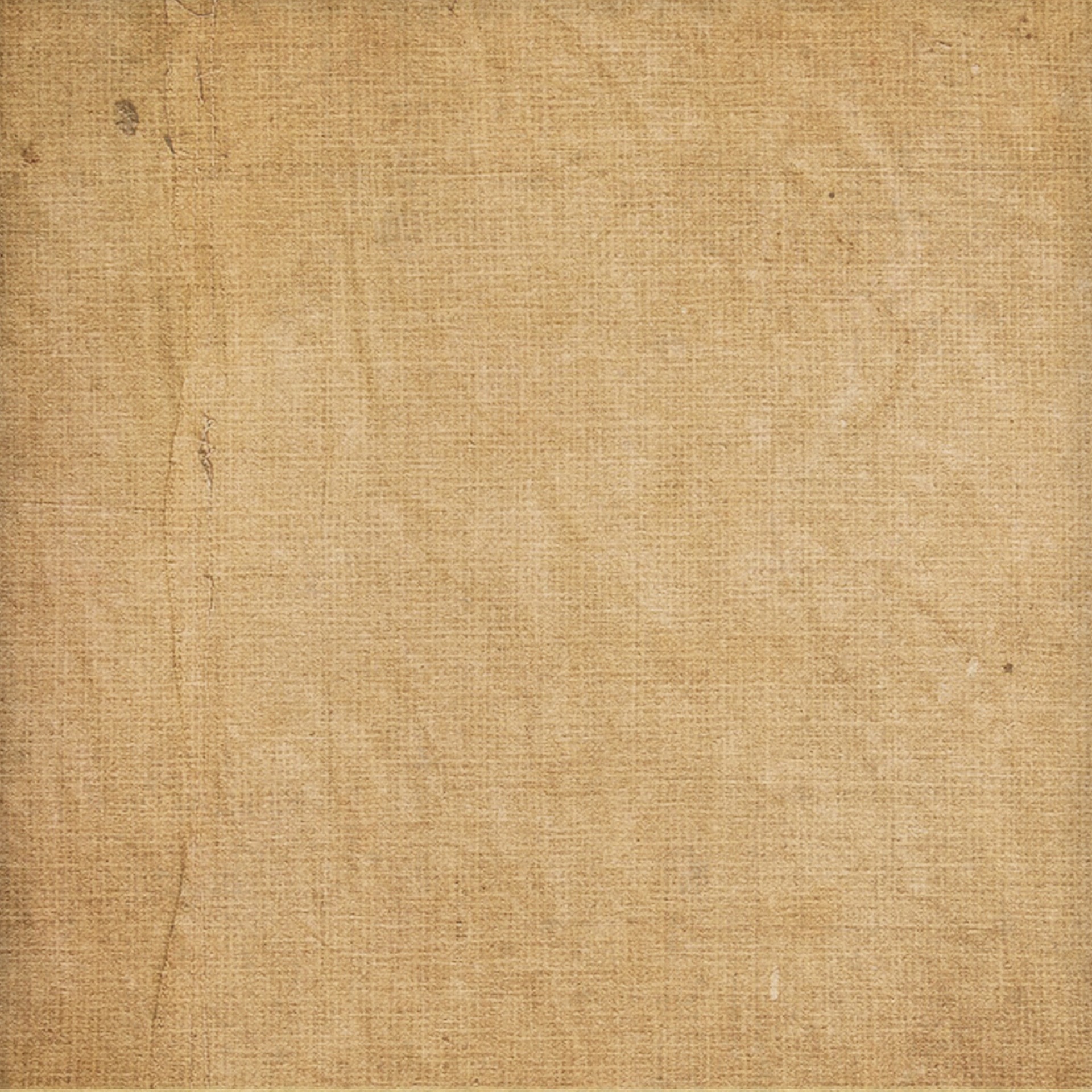 Gives People a Second Chance
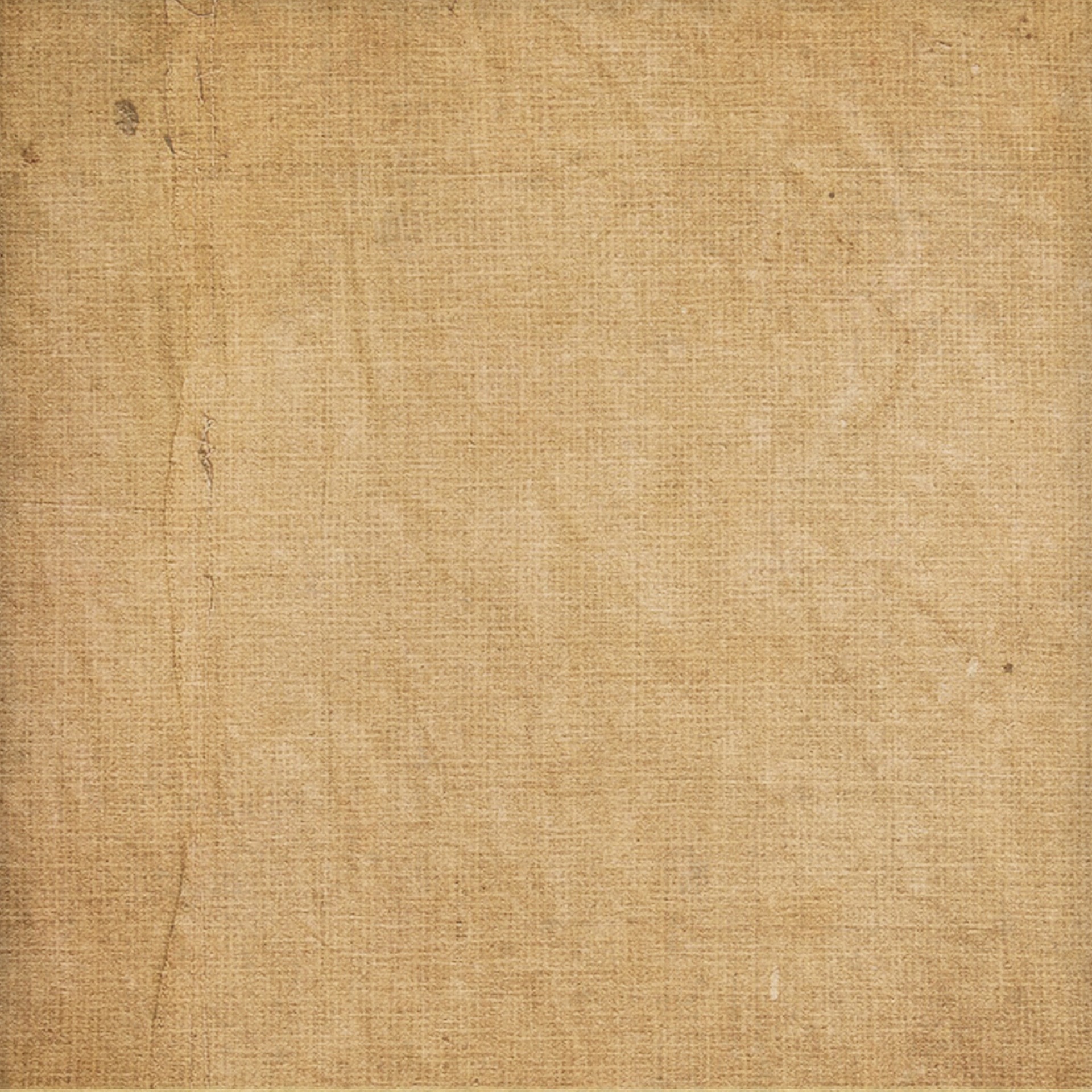 What is his character like?
Genuinely caresabout people.